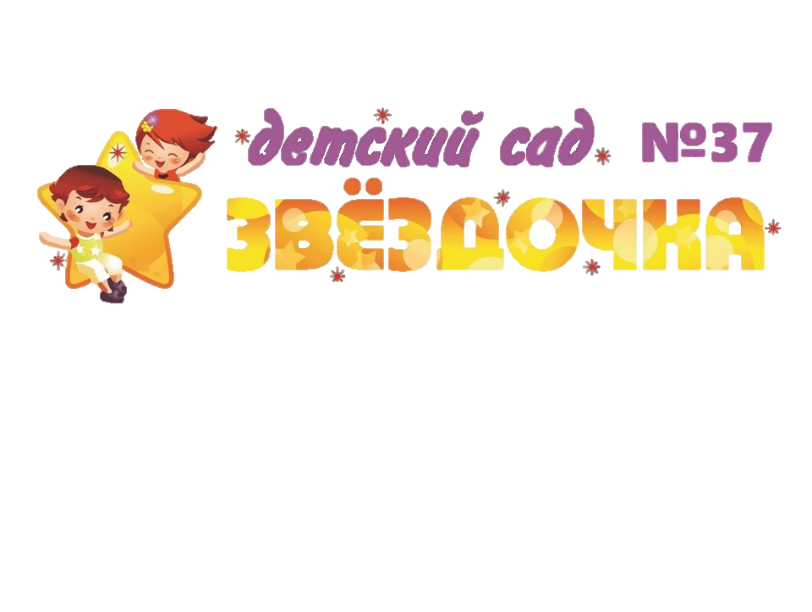 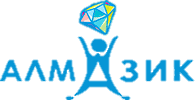 КРАТКАЯ ПРЕЗЕНТАЦИЯОСНОВНОЙ ОБРАЗОВАТЕЛЬНОЙ ПРОГРАММЫ ДЕТСКОГО САДА № 37 «ЗВЁЗДОЧКА» - ФИЛИАЛА  АН ДОО «Алмазик»


РС(Я) г. Удачный
2023 г.
Информационная справка
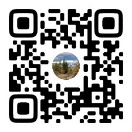 Детский сад № 37 «Звездочка» основан в 1981 году.
Учредитель-Акционерная компания «Алроса», МО «Мирнинский район» РС (Я).
Режим работы: с 07:00 до 19:00 ч.
Адаптационный режим дня выстраивается индивидуально для каждого ребенка, вновь поступающего в детский сад.
Выходные дни: суббота, воскресение, а также выходные дни, установленные законодательством РФ и РС(Я)
VK
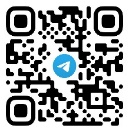 Telegram
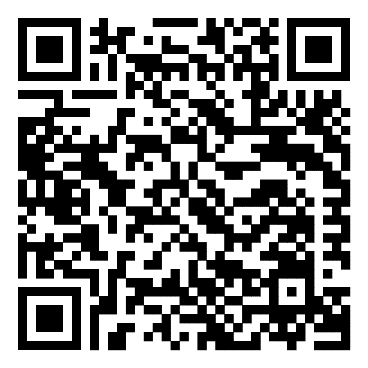 АН ДОО 
«Алмазик»
Республика Саха (Якутия), Мирнинский район, 
г. Удачный, ул. Новый город, д. 7 "А"
(41136) 5-41-04
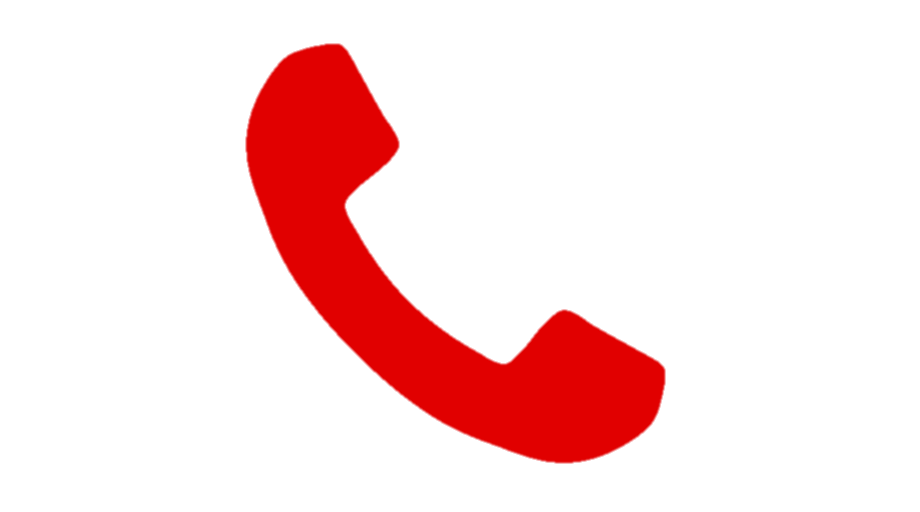 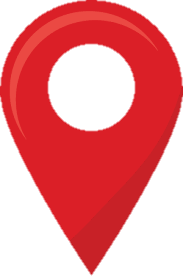 Основная образовательная  программа рассчитана на воспитанников от 1,5  до 8-и лет, а также предполагает ежегодный контингент детей, осуществляемый специальными запросами родителей (законных представителей).
В детском саду  функционирует  8 возрастных групп для детей раннего и дошкольного возраста общеразвивающей направленности
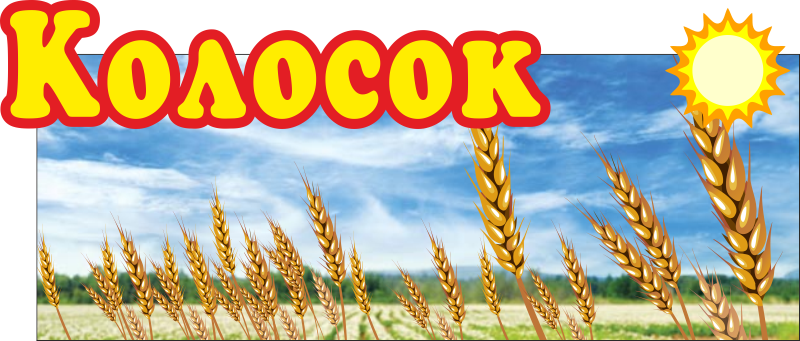 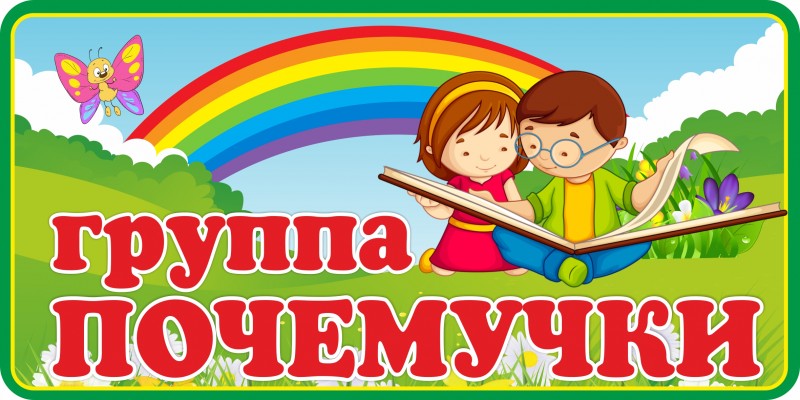 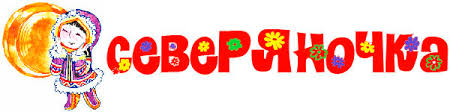 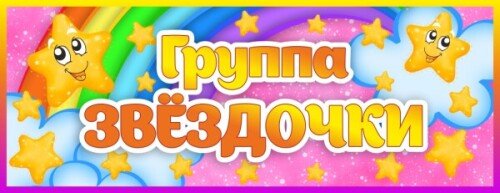 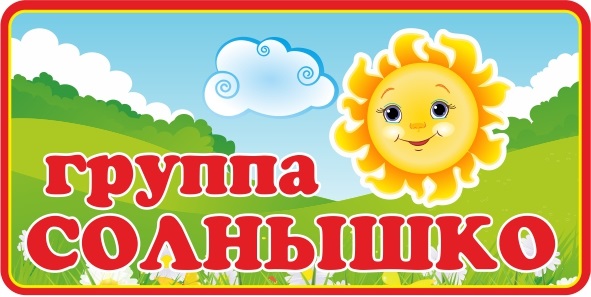 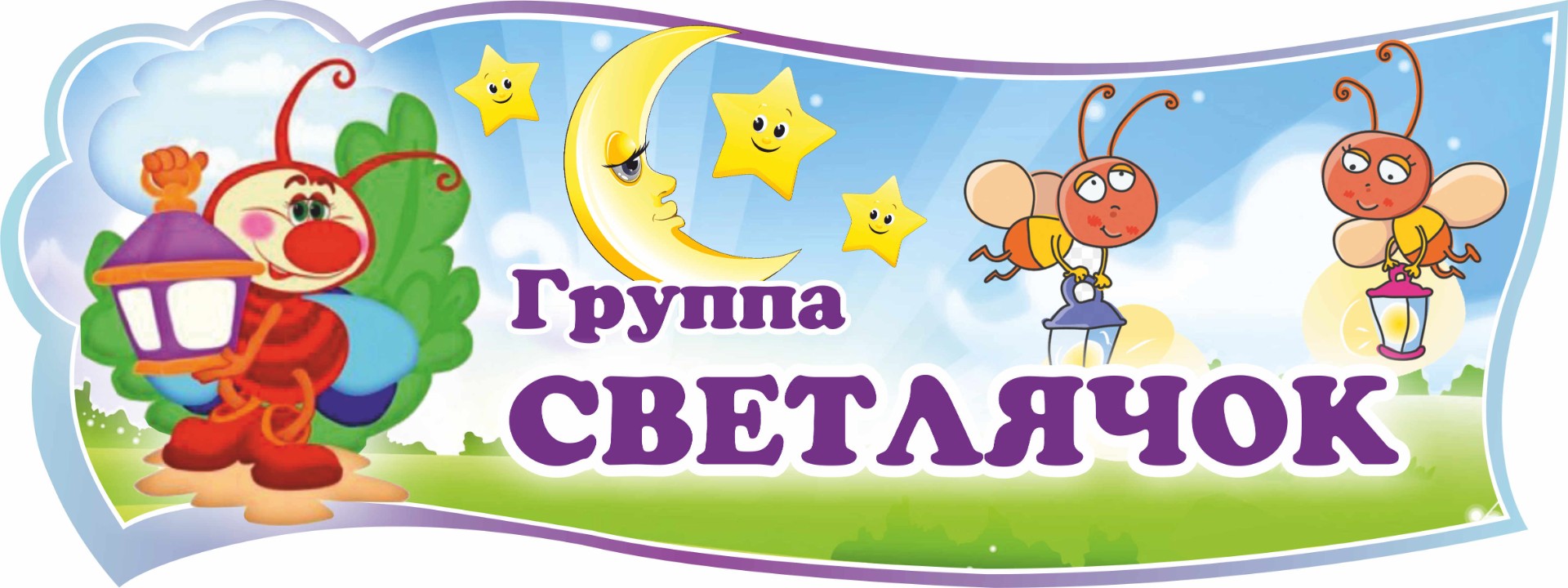 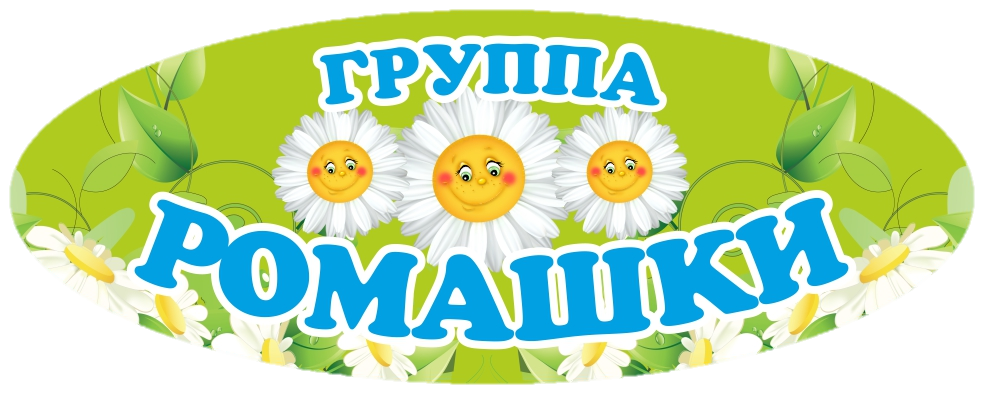 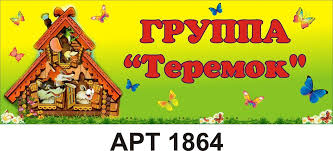 Основная образовательная программа детского сада № 37 «Звездочка» – филиала АН ДОО «Алмазик»  разработана в соответствии сПриказом Министерства просвещения Российской Федерации, зарегистрированном Министерствам юстиции Российской Федерации 28 декабря 2022 г. № 71847 «Об утверждении федеральной образовательной программы дошкольного образования.
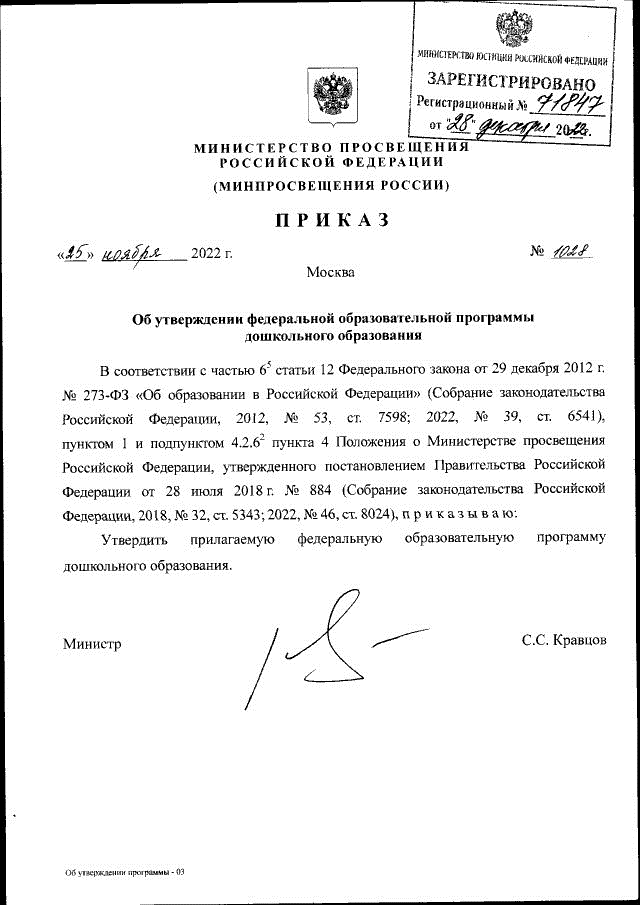 Часть формируемая участниками образовательных отношений  реализуется с учетом парциальных программ через факультативы и кружки
Парциальная программа по организации познавательно – исследовательской деятельности дошкольников «Ребенок в мире поиска» под редакцией Дыбиной О.В., Щетининой В.В., Поддьяковой Н.Н. (факультатив «Мир вокруг»).
Парциальная программа «Безопасность» по основам безопасности жизнедеятельности под редакцией Н.Н. Авдеевой, О.Л. Князевой, Р.Б. Стеркиной (кружок «Моя безопасность»). 
Авторская мини – программа «Якутия – мой край родной», автор Михайлова О.С. (воспитатель детского сада №37 «Звездочка») (факультатив «Якутяночка»).
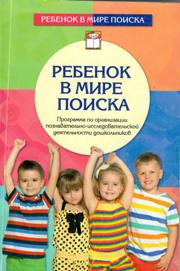 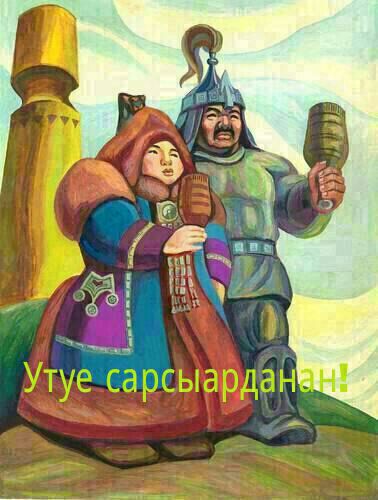 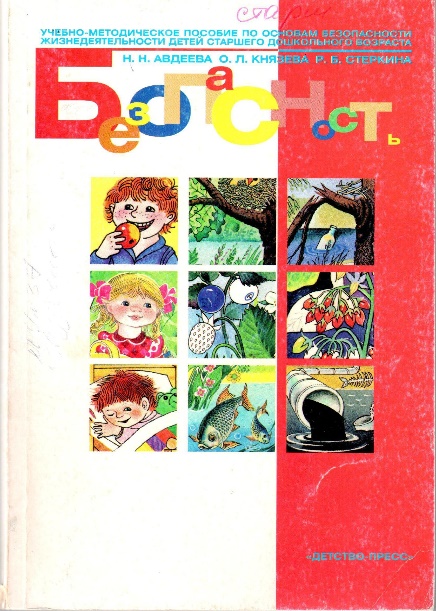 Рабочая программа воспитания основана на традиционных ценностях Российского общества и отражает направления:
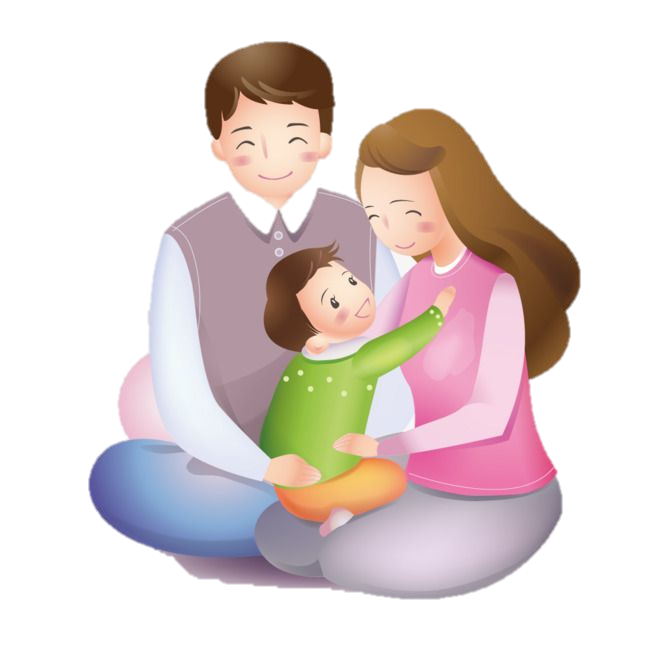 ОСОБЕННОСТИ ВЗАИМОДЕЙСТВИЯ ПЕДАГОГИЧЕСКОГО КОЛЛЕКТИВА С СЕМЬЯМИ ВОСПИТАННИКОВ
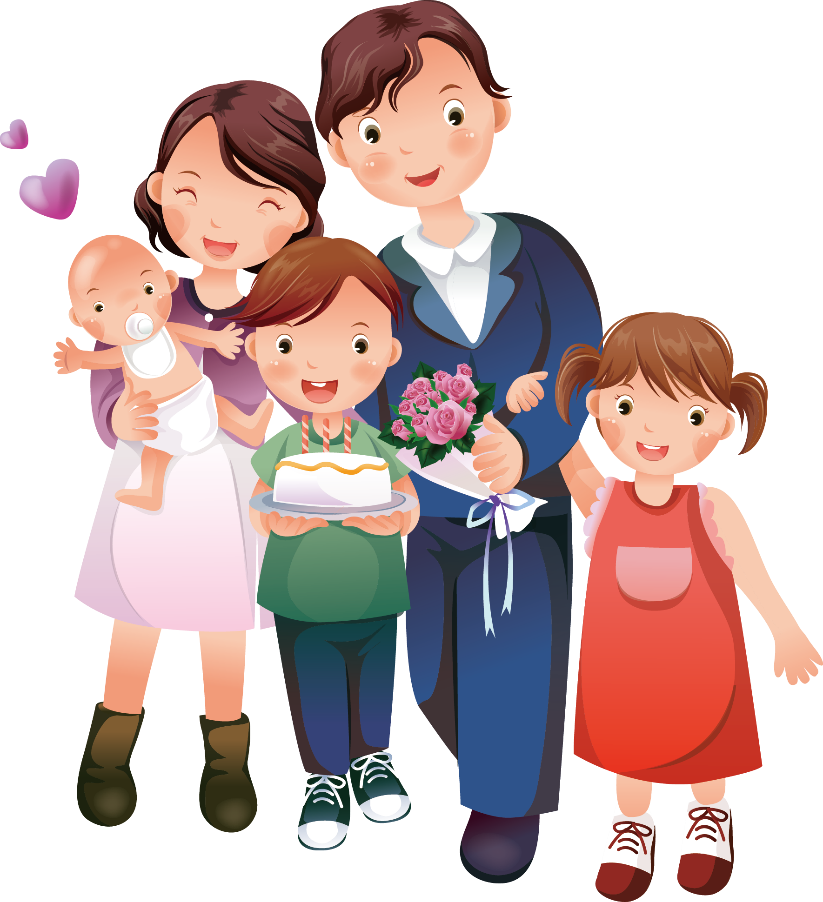 С полной версией основной образовательной программой детского сада № 37 «Звездочка» можно ознакомиться:
На официальном сайте АН ДОО «Алмазик».
В кабинете заведующего детским садом
Время для оказания консультативной помощи  родителям:
Заведующий детским садом – с 14. 00 до 15.00
Старший воспитатель – с  15.00 до 16.00
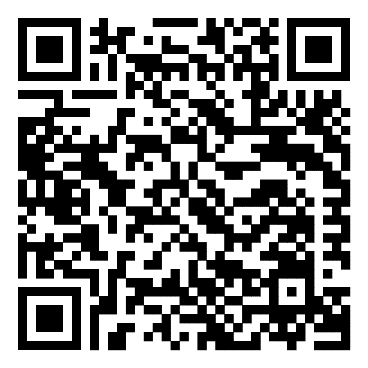 АН ДОО 
«Алмазик»
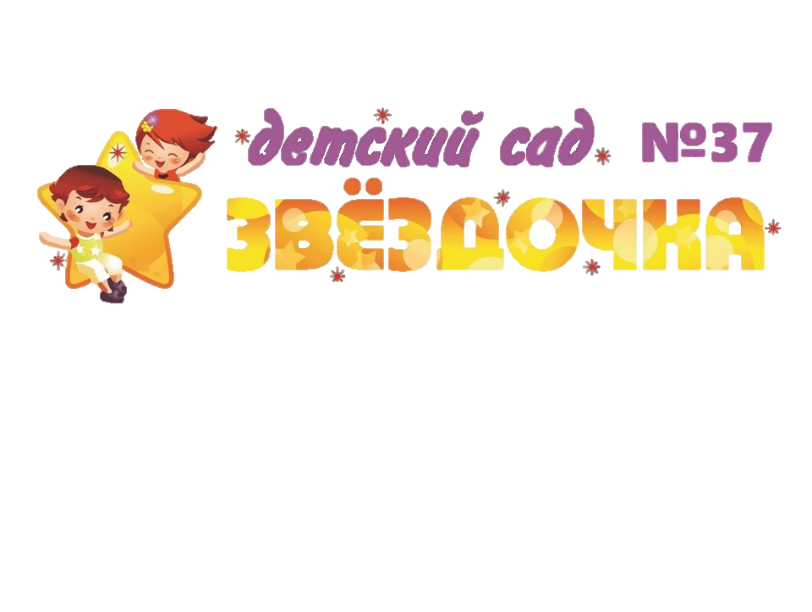 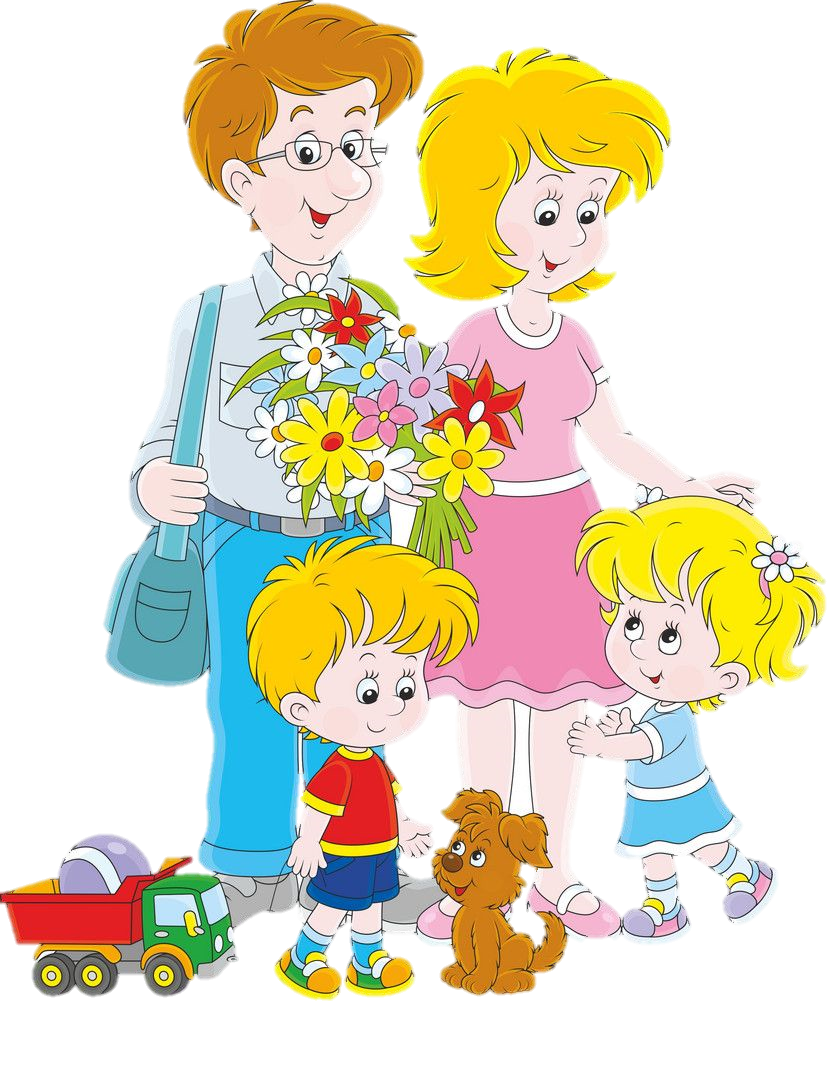 ЖДЕМ ВСТРЕЧИ С ВАМИ И ВАШИМИ МАЛЫШАМИ!!!